Distributed System Platform (DSP) Stakeholder Webinar
May 20, 2021
Welcome and Logistics
Welcome and thank you for joining!
Questions can be submitted via the ‘question function’ on the webinar interface
Webinars are open to the public and recordings will be posted following the webinar on the Joint Utilities website: www.jointutiitiesofny.org 
Please contact info@jointutilitiesofny.org if you have any additional questions following the webinar
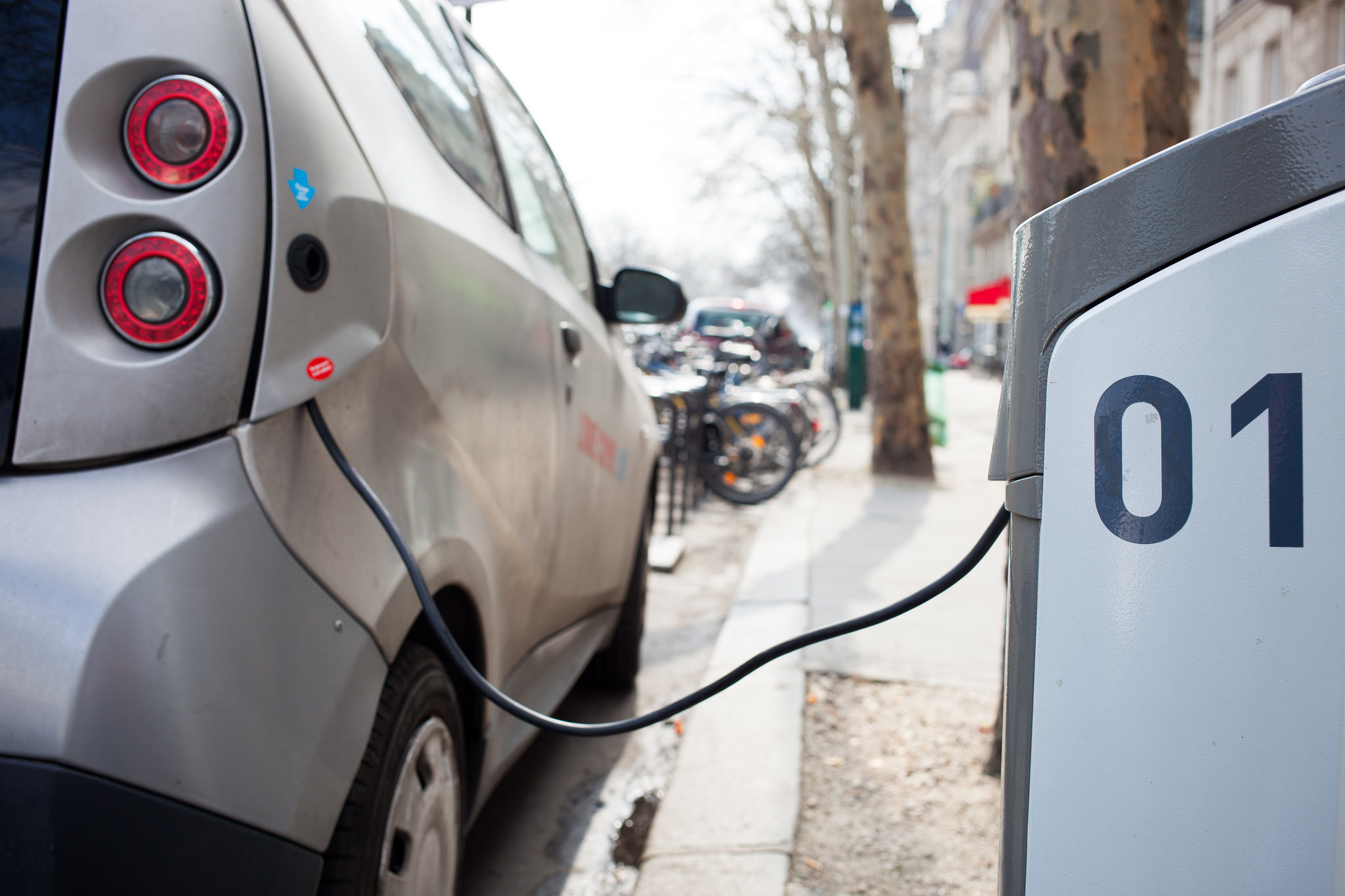 Electric Vehicle Make-Ready Program (“MRP”)Presented by: Toby Hyde, National Grid
Electric Vehicle Make-Ready Program
MRP Implementation is Rolling Along
File revised Managed Charging Proposals (6/4)
Participated in Customer Experience Working Group (2/4)
Filed Annual Reports (3/1)*
Continued implementation of EV MRP with your application!
Begin accepting applications for MRP 
Publish Customer Application Poral (10/16/20))
Q3-4 2021
Q2 2021
Q4 2020
Q1 2021
Filed Managed Charging proposals (12/4)
Published Load Serving Capacity Maps (12/31)
Launched expanded EV MRP resources on JU website (5/10)
Presented Plans in Managed Charging Technical Conference (3/17)
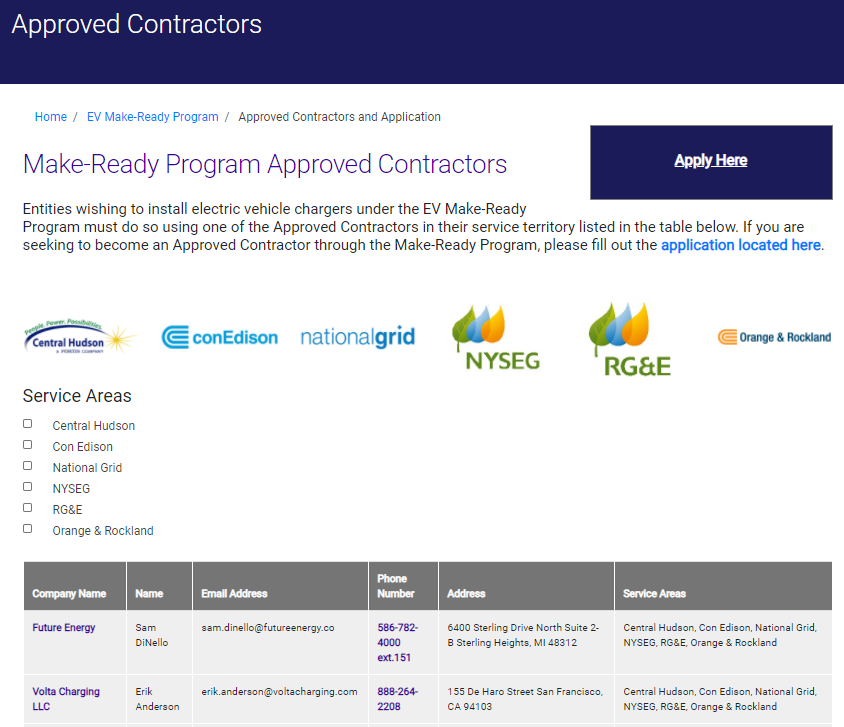 *Company Annual Reports can be found via NYSDPS Case 18-E-0138
Electric Vehicle Make-Ready Program
Make-Ready Program Activity to Date
Plugs Applied: Plugs that have submitted an application to the utility program
Plugs Approved / Eligible: Plug applications that have been reviewed and determined to be eligible by the utility
Plugs in Service: Plugs that are installed, operational, and a MRP incentive has been paid by the utility
Electric Vehicle Make-Ready Program
EV Customers across NY State: Campus Commuter Example
University of Buffalo installed three plugs as a pilot in 2013, and added 30 plugs split between North and South Campus in 2020
UB Chief Sustainability Officer Ryan McPherson: “…clear and overwhelming need for electric vehicle charging infrastructure as demand outpaced supply. …this represents the next step, and we hope to expand even further upon what we’ve just installed.” 
Part of UB’s Greening Our Commute in its updated climate action plan
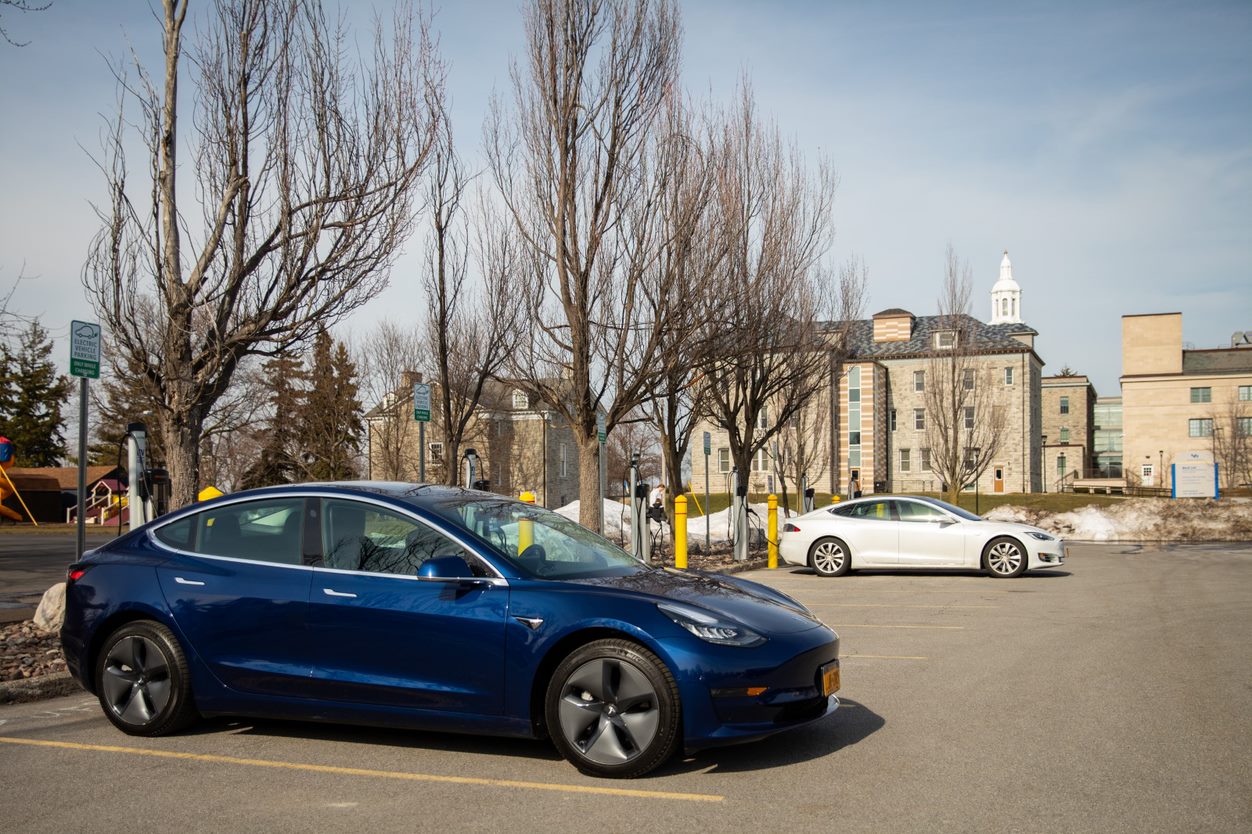 “The additional charging stations are game changers because they make it more convenient to use my EV to commute to campus.” 
- R. Lorraine Collins, EV Driver and Associate Dean in UB’s School of Public Health and Health Professions
Electric Vehicle Make-Ready Program
Engagement Opportunities on EVs
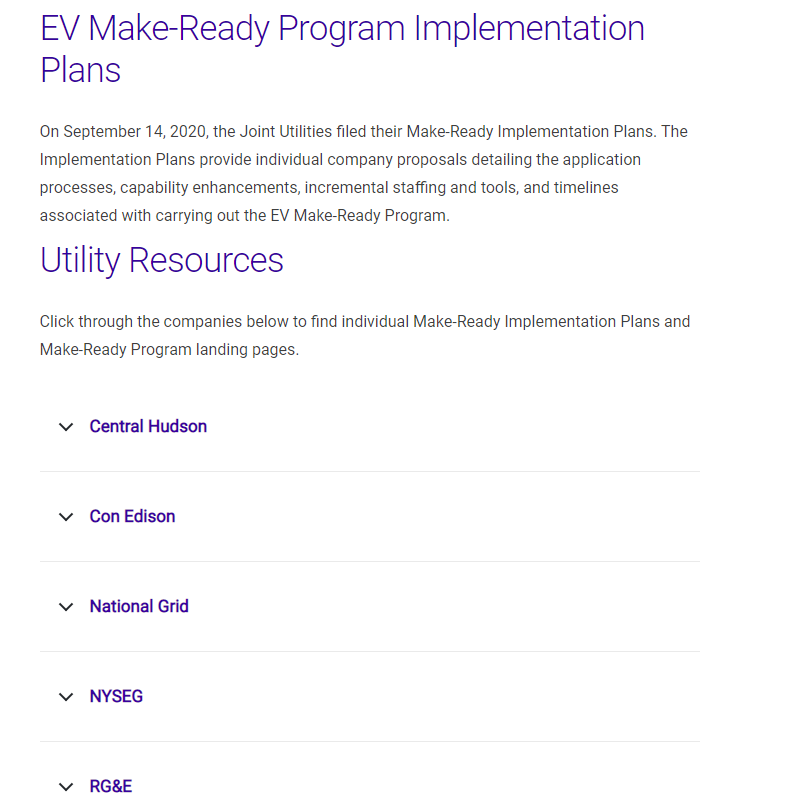 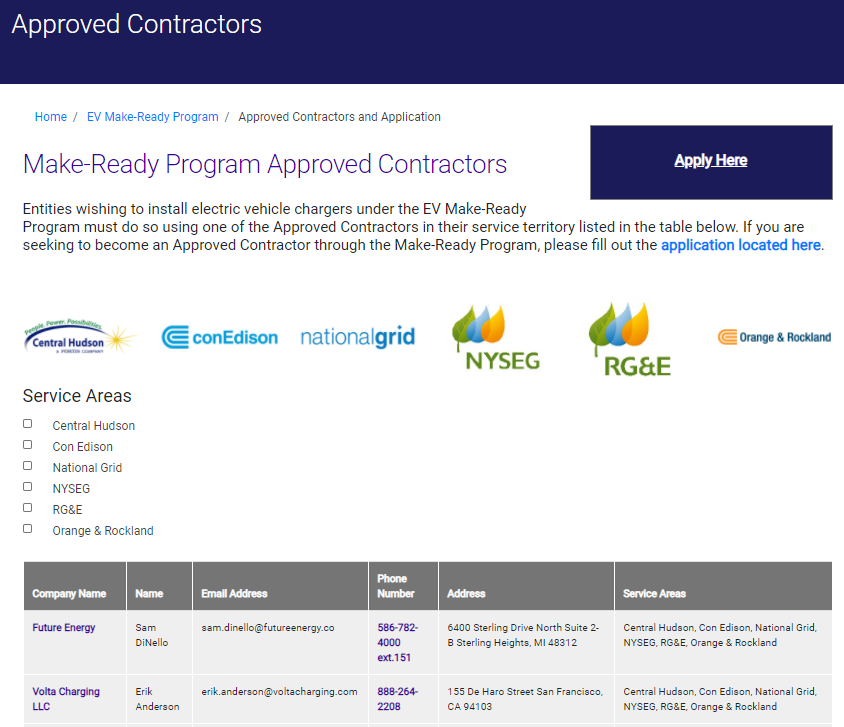 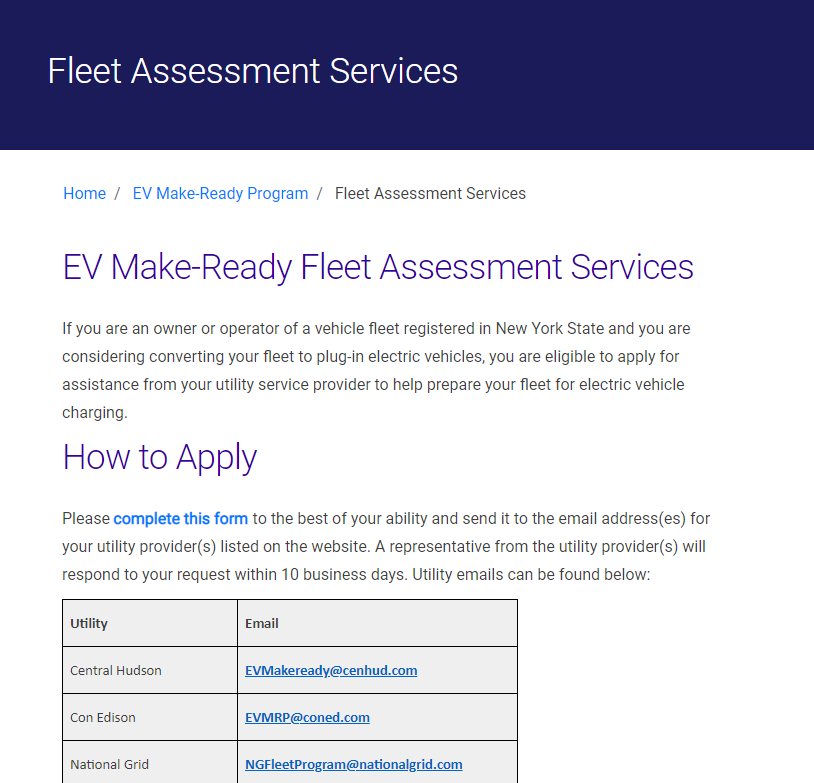 Apply to be  an approved EVSE contractor
Participate in the MRP or DCFC Per-Plug Incentive
Request a fleet advisory consultation
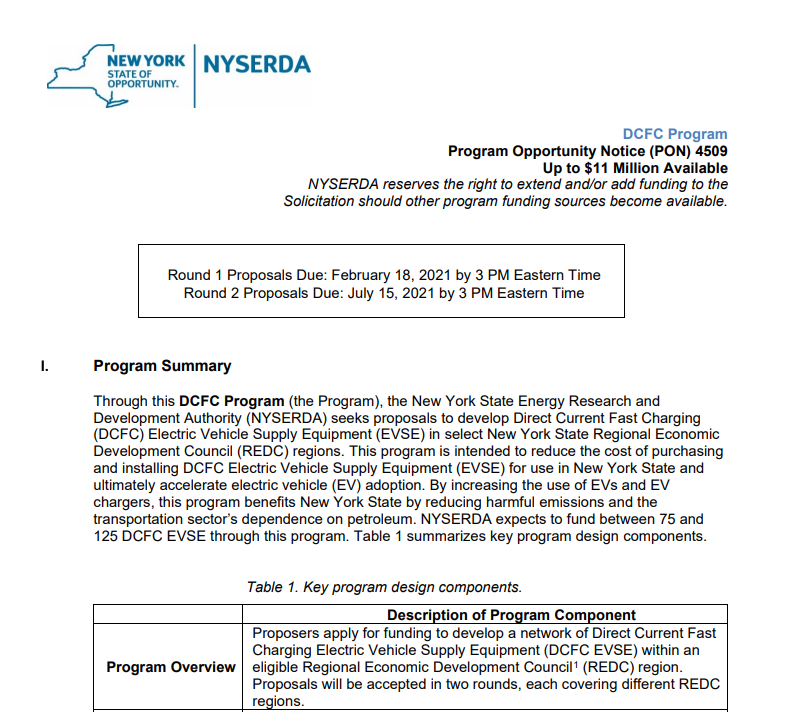 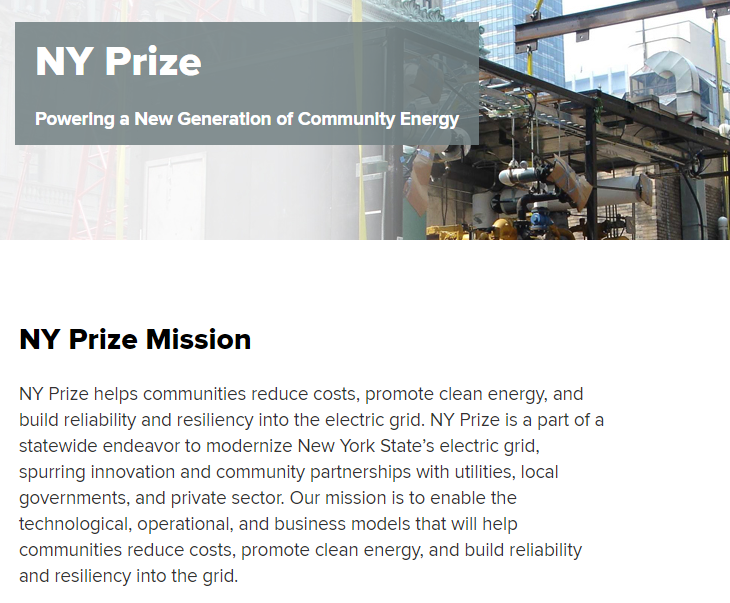 Apply for NYSERDA DCFC Incentives
Participate in NYSERDA Prizes
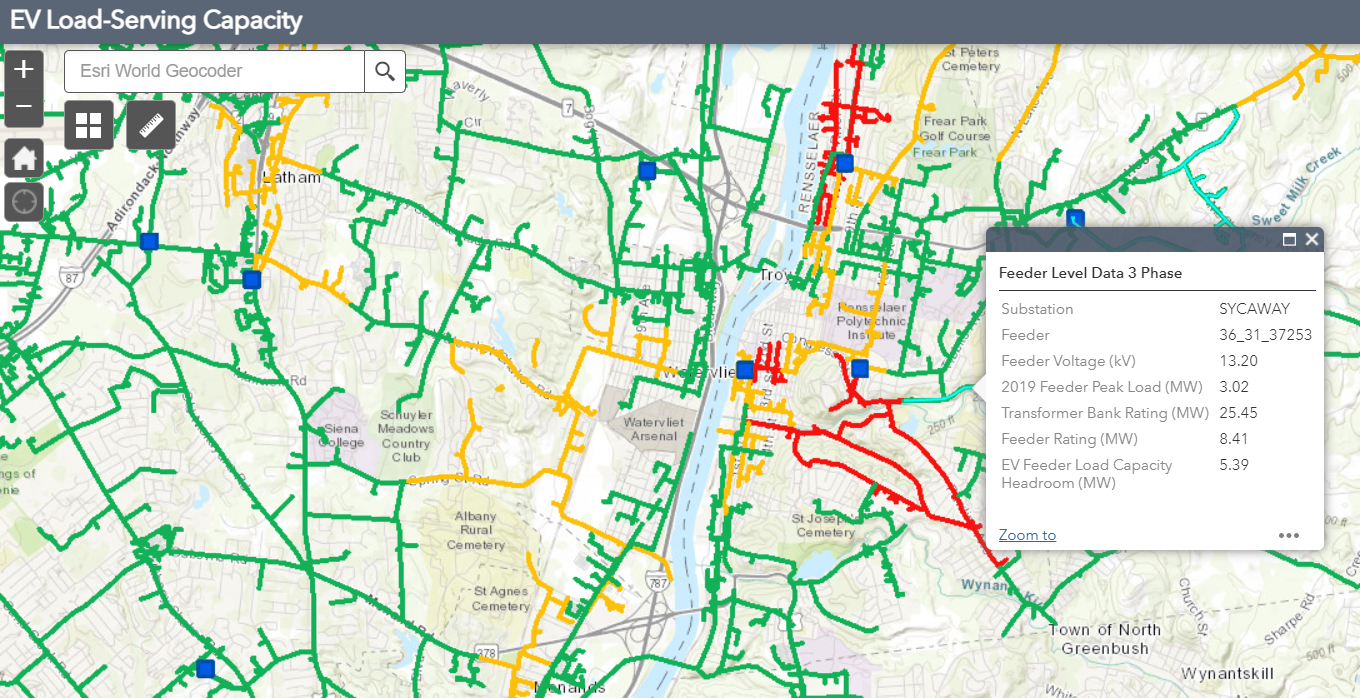 Hosting Capacity Maps & AnalysisPresented by: David Lovelady, National Grid
Hosting Capacity Map Refresh
Hosting Capacity Maps Overview
The maps show the gross hosting capacity by feeder calculated using large centralized solar PV scenarios.
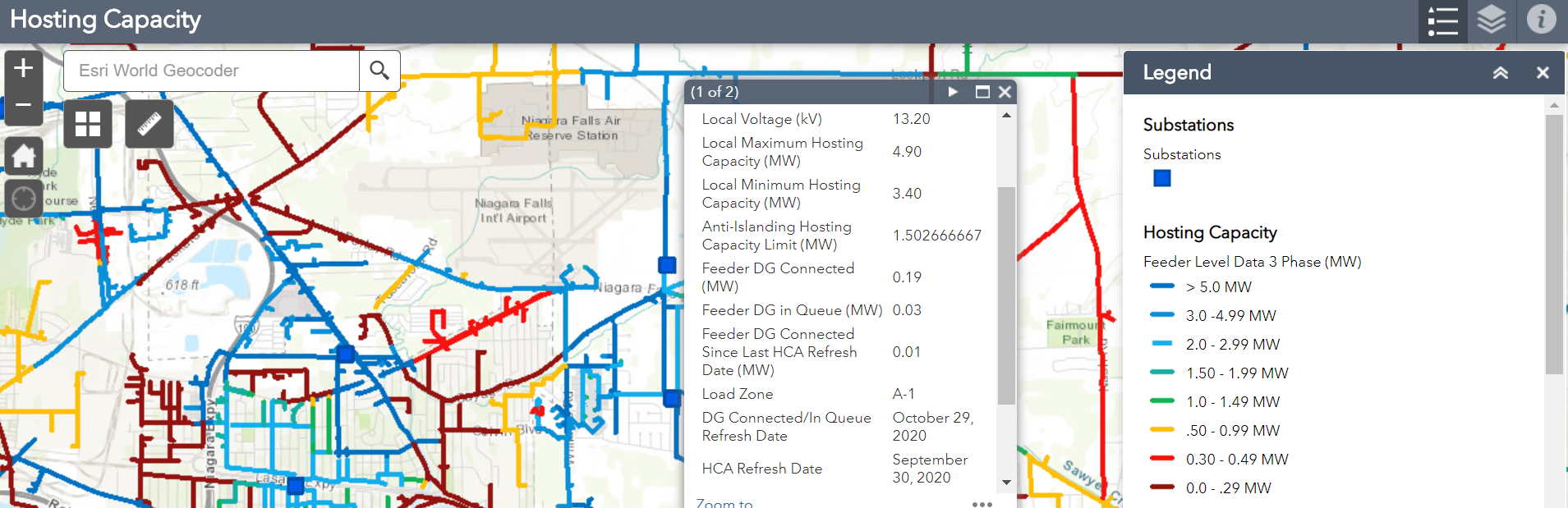 Hosting Capacity Map Refresh
Recent Enhancements
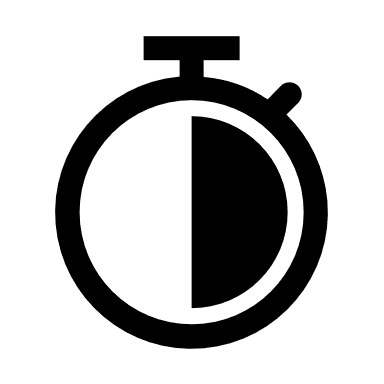 Increased Analysis Refresh Rate – The hosting capacity maps were refreshed April 1, 2021, for circuits with a total increase of connected DG above 500 kW over the prior 6 months.


Additional Map Functionality – Third-party REST URL access provides users with the ability to overlay hosting capacity data with other non-utility data, e.g. land availability.


EV Load Capacity Maps – A separate display/layer focused on a load-based hosting capacity analysis was released in December 2020.
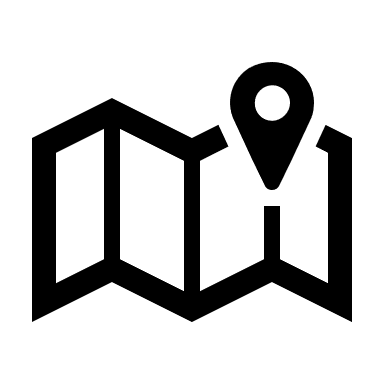 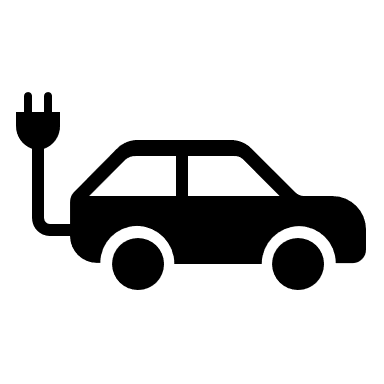 EV-load Hosting Capacity Maps
The EV load capacity maps were prioritized for development in response to the July 2020 EV Order. 

The maps are an estimate of the remaining circuit load capacity.

The use case is to help indicate areas with potentially lower interconnection costs and/or faster project timeline.
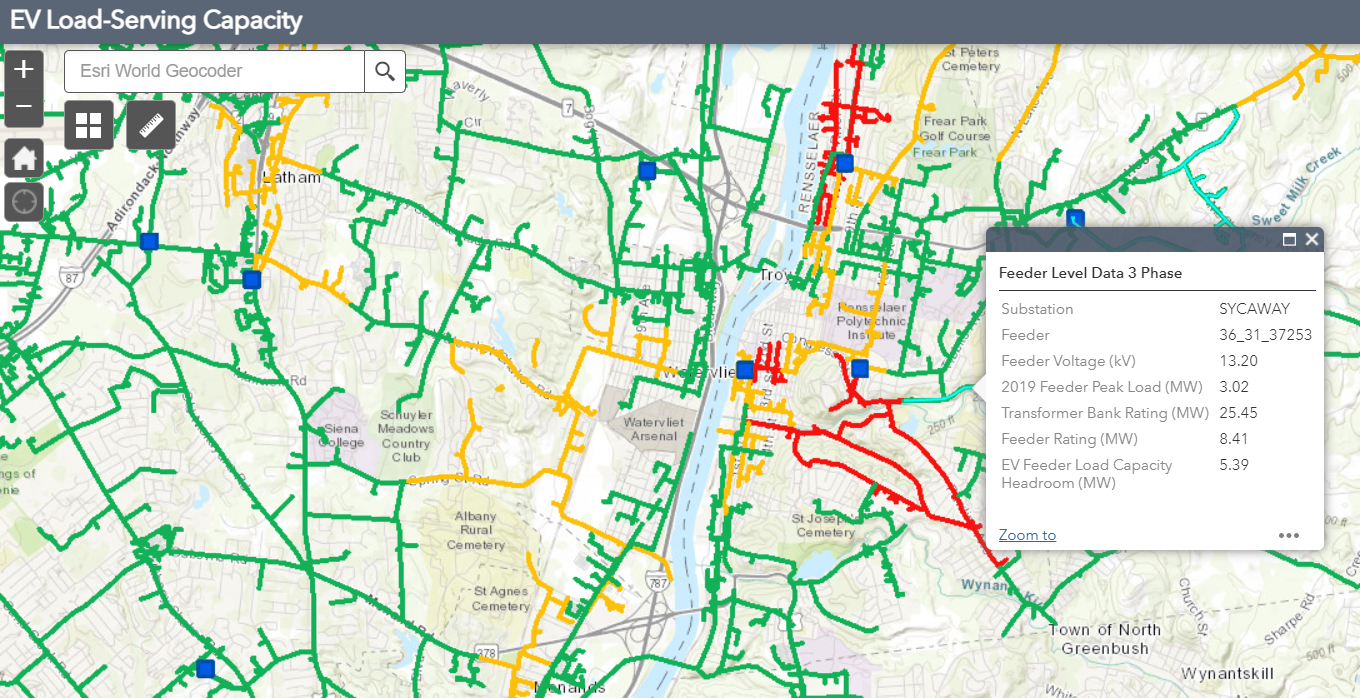 Increasing effectiveness, complexity, and data requirements
Developing Hosting Capacity Maps for Storage
The EV load capacity maps helped provide a starting point for further refinement and development per the hosting capacity roadmap.
Initial Energy Storage Hosting Capacity Release ~ April 2022
EV Load Capacity Maps December 2021
Future Releases
2023 +
Focused on thermal violation criteria
Tailored to EVSE development use case
Sub-feeder-level analysis 
Increased temporal granularity
Long-term priorities to be defined
Feeder-level analysis (Min / Max)
Focused on large, centralized systems (> 300 kW)
All applicable system data already provided
Rest URL access
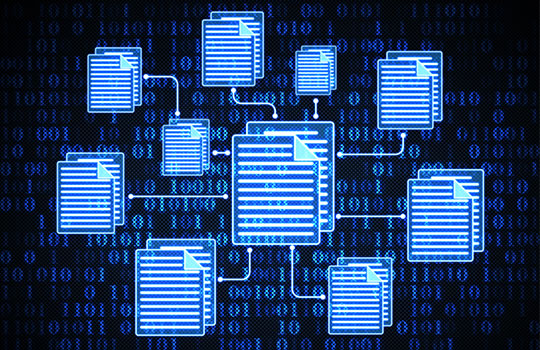 Information Sharing OrdersPresented by: John Borchert, Central Hudson
Strategic Use of Energy Related Data
The JU continues to collaborate with DPS Staff, NYSERDA, and stakeholders to enable improved access to useful customer and system data in support of New York’s clean energy goals.
Integrated Energy Data Resource (IEDR) Platform Order 
On February 11, 2021, the PSC issued an Order approving the design and implementation of a statewide IEDR.
Phase 1 will enable the development of up to five (5) priority data use cases over 24-30 months. 
Phase 2 will enable 40+ additional data use cases over 30-36 months.
The Joint Utilities continue to actively collaborate with NYSERDA and DPS Staff.

Data Access Framework (DAF) Order
On April 15, 2021, the PSC issued an Order adopting a DAF to standardize privacy, cybersecurity, and quality standards for users to access energy data.
DPS Staff was directed to file, within 30 days, a Matrix to show how each existing cybersecurity and privacy requirement are mapped to each data access consideration (purpose, access mechanisms, and data type). 
The Matrix will be instrumental to defining the Data Access Agreement that ESEs will need to comply with once the Data Ready Certification process is operational in 2022. 
The Joint Utilities are developing the compliance filings required in the Order.
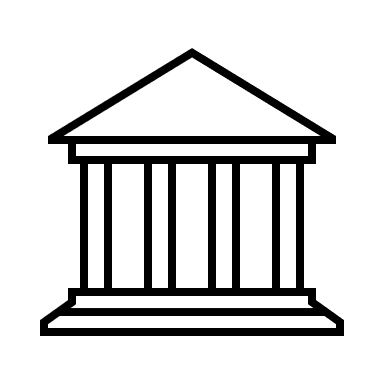 For any inquiries or feedback please e-mail: info@jointutilitiesofny.org
For more information regarding the data proceeding, visit: Case 20-M-0082 Proceeding on Motion of the Public Service Commission Regarding Strategic Use of Energy Related Data.
Examples of energy data available today
The Joint Utilities continue to make useful energy information available and accessible to customers and market participants.
Green Button Connect (GBC) Update
Each utility continues to advance GBC implementation as AMI deployment rolls out in their service territory. NYSEG/RG&E and National Grid anticipate using Con Edison’s model as a basis for design and implementation, allowing for modifications specific to each utility’s system requirements.
2020
New strategic use of energy-related data proceeding stablished
2021
DAF Order requires development of GBC User Agreement and Onboarding Process
2019
GBC Working Group Meetings with JU updates
JU GBC Status Report
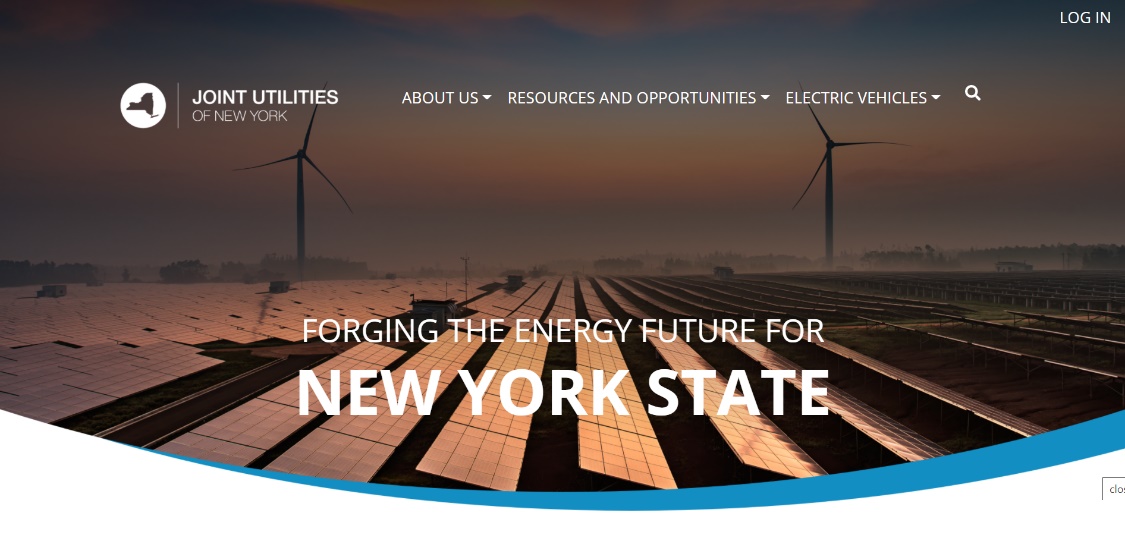 Joint Utilities Website RefreshPresented by: Katie Van Horn, ICF
Joint Utilities Website Refresh
Website Refresh Overview
Goals
Improved user experience – centralized launch point for information on statewide programs, rules, and data
More resources on how to engage with the Joint Utilities and their programs​
Eliminated unnecessary pages and filings crowding the site ​
Complete visual refresh of website​
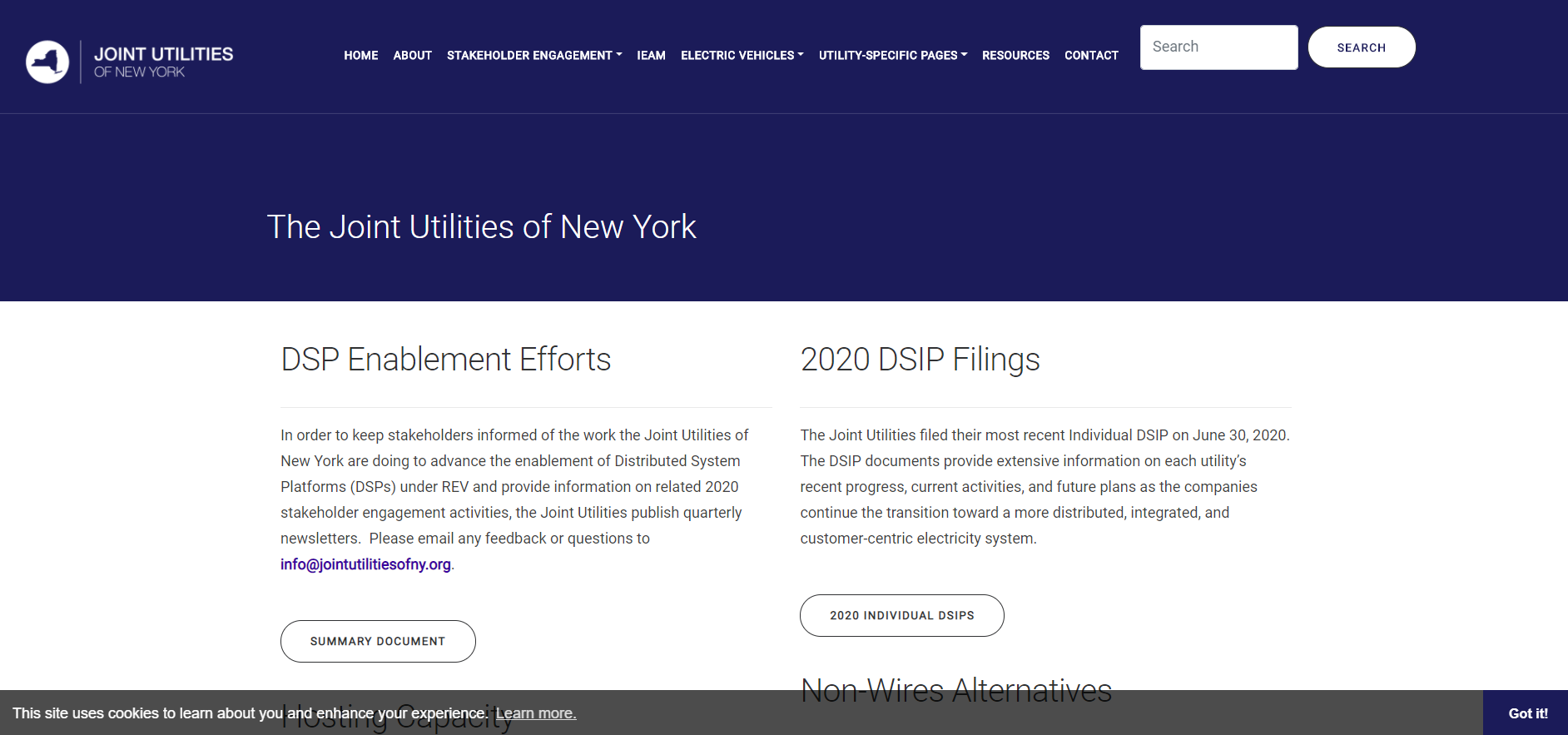 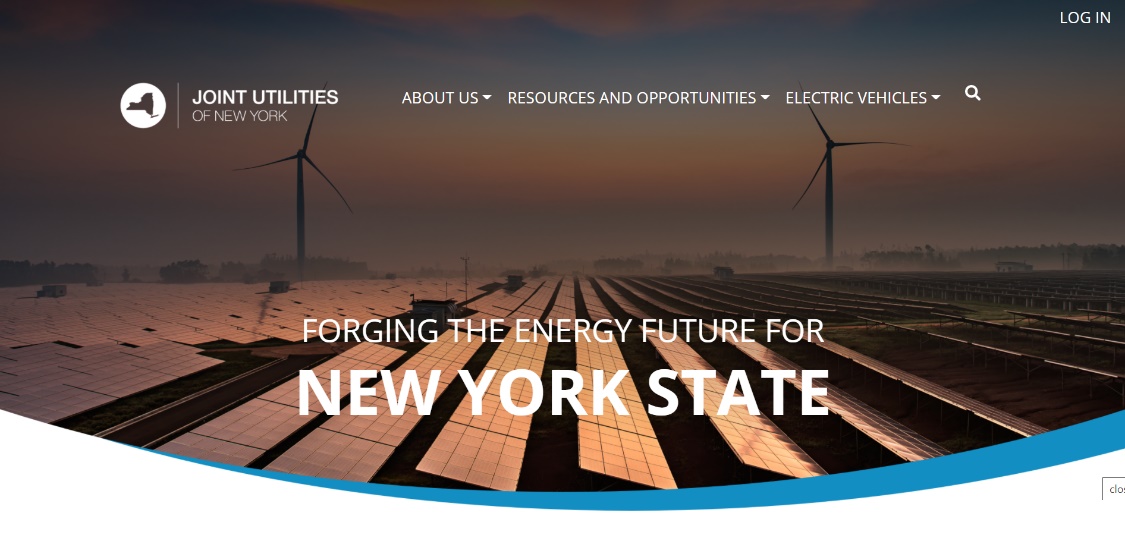 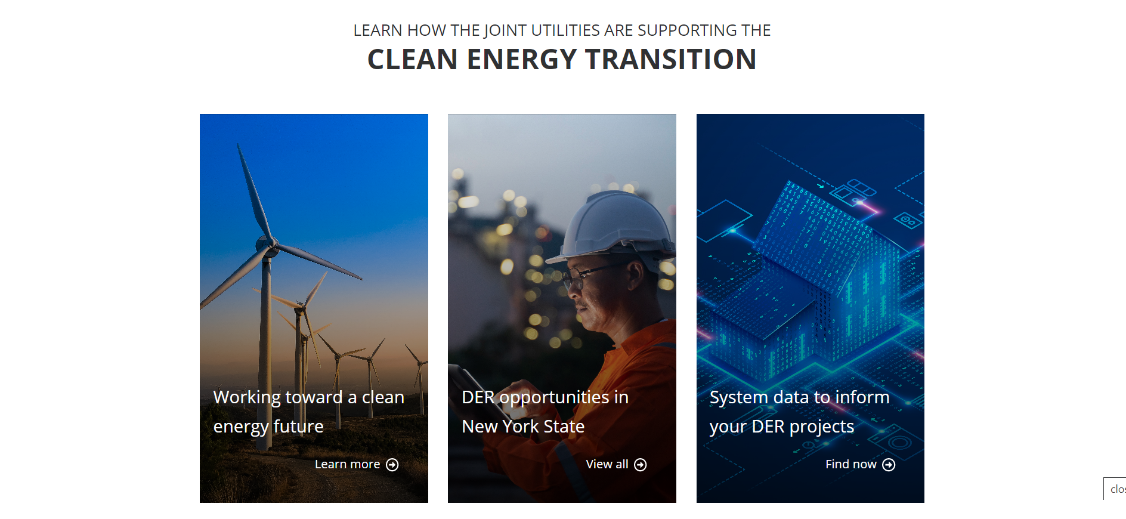 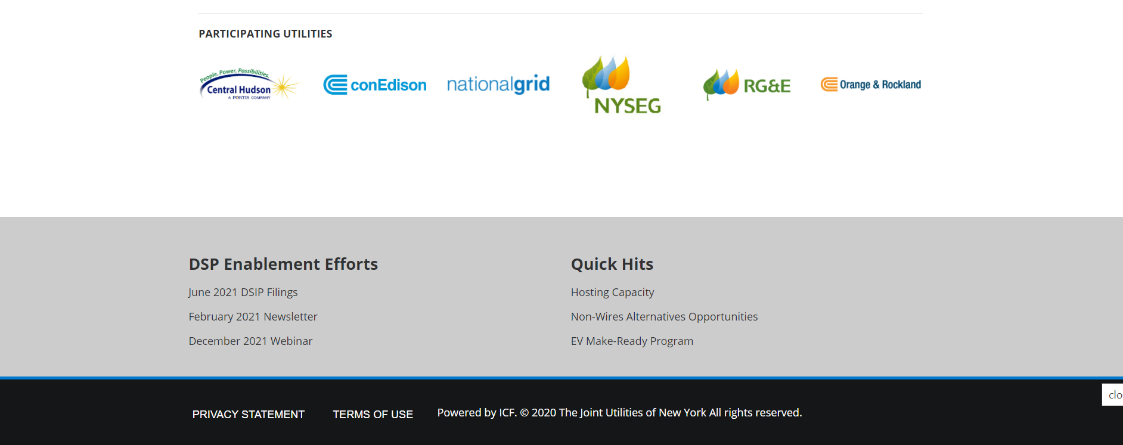 Joint Utilities Website Refresh
Launch Pad to DER Project Resources
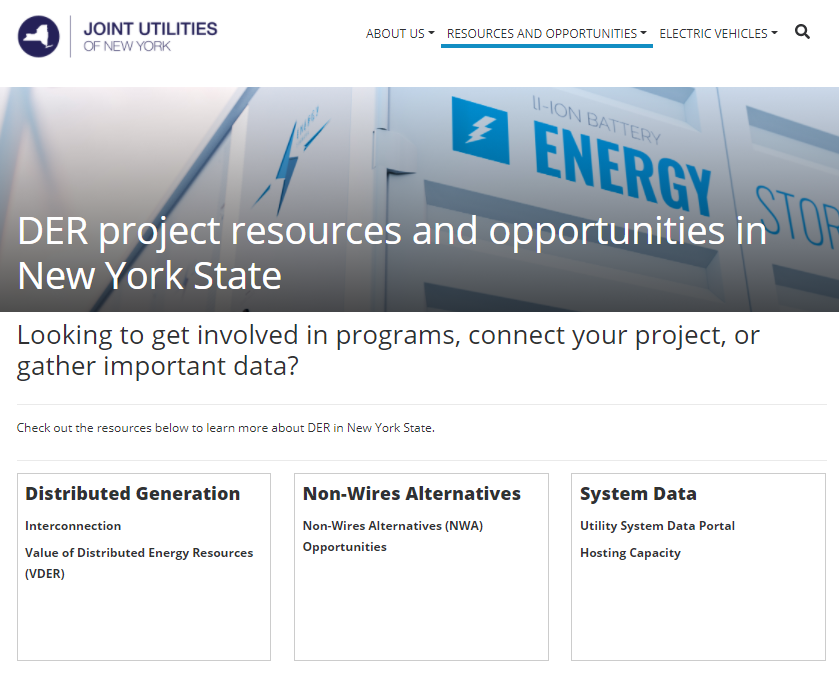 New “Resources and Opportunities” page is one-stop-shop to find DER project information.
Simple navigation gets customers and developers to the information they need in seconds.
Joint Utilities Website Refresh
Hub for New York EV Programs
Program information on DCFC Per-Plug Incentive Program and Make-Ready Program services.

Details on how to participate in EV programs – whether you’re a developer or a customer. 

Links to utility program pages and resources. 

Apply to be an EV MRP Approved Contractor, or edit your application to answer new optional questions at our website.
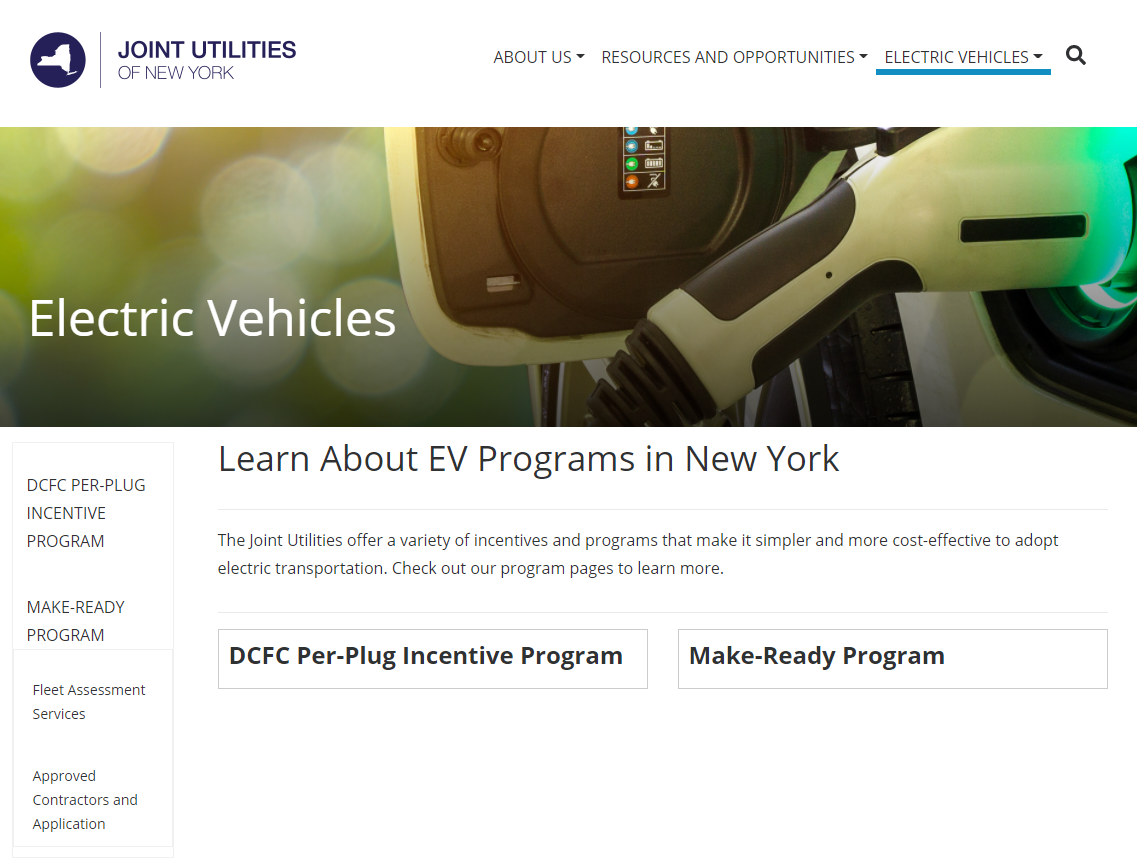 Demonstration of New Joint Utilities Website
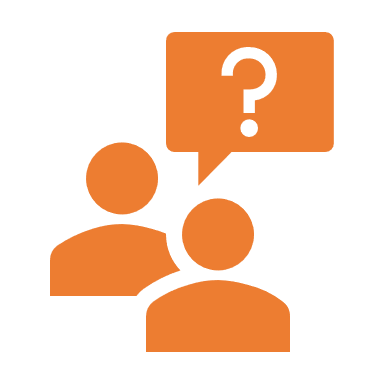 Q&A SessionModerated by: Matt Robison, ICF
Q&A Session
Please submit questions via the ‘question function’ on the webinar interface 
Additional questions may be emailed to info@jointutilitiesofny.org following the webinar 
Visit www.jointutilitiesofny.org for more information
Quarterly Newsletter
Check out our quarterly newsletter with meaningful, substantive updates related to the DSIPs
Succinct snapshot of how the utilities are making progress on the DSP
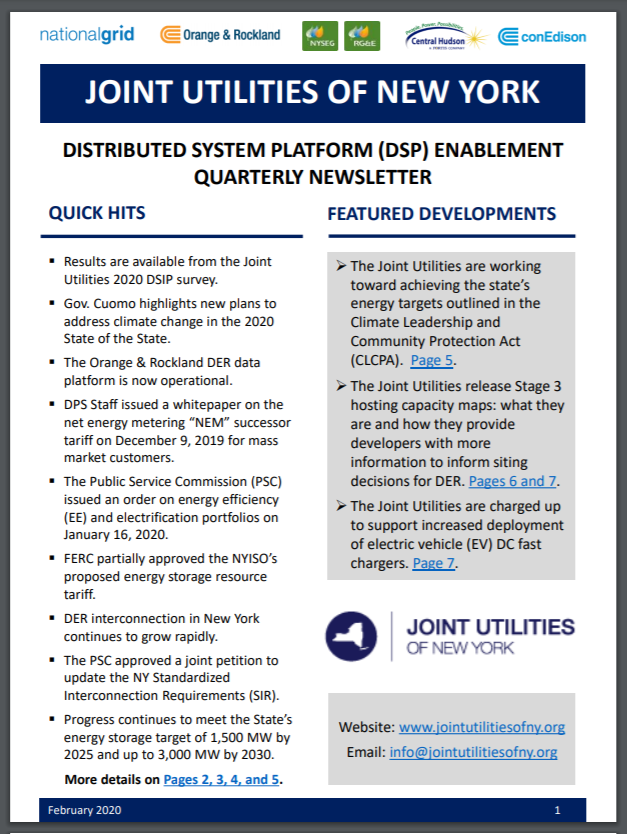 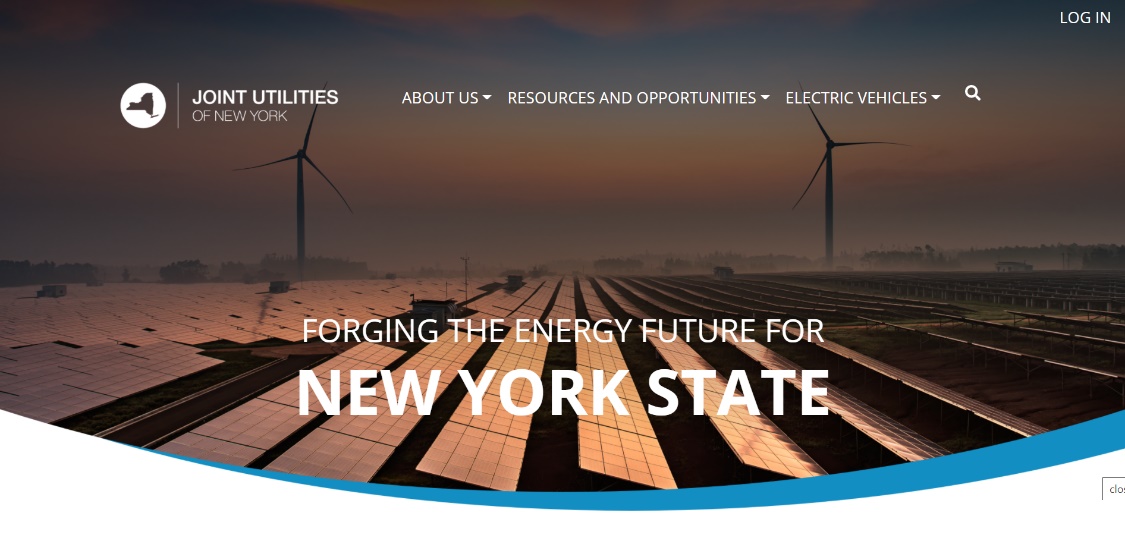 Thank you!
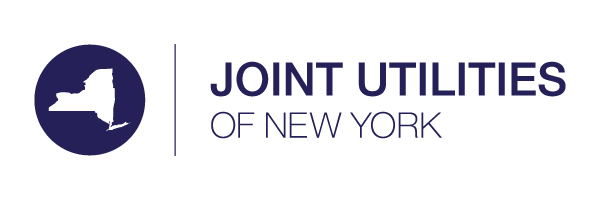 Website: www.jointutilitiesofny.org
E-mail: info@jointutilitiesofny.org